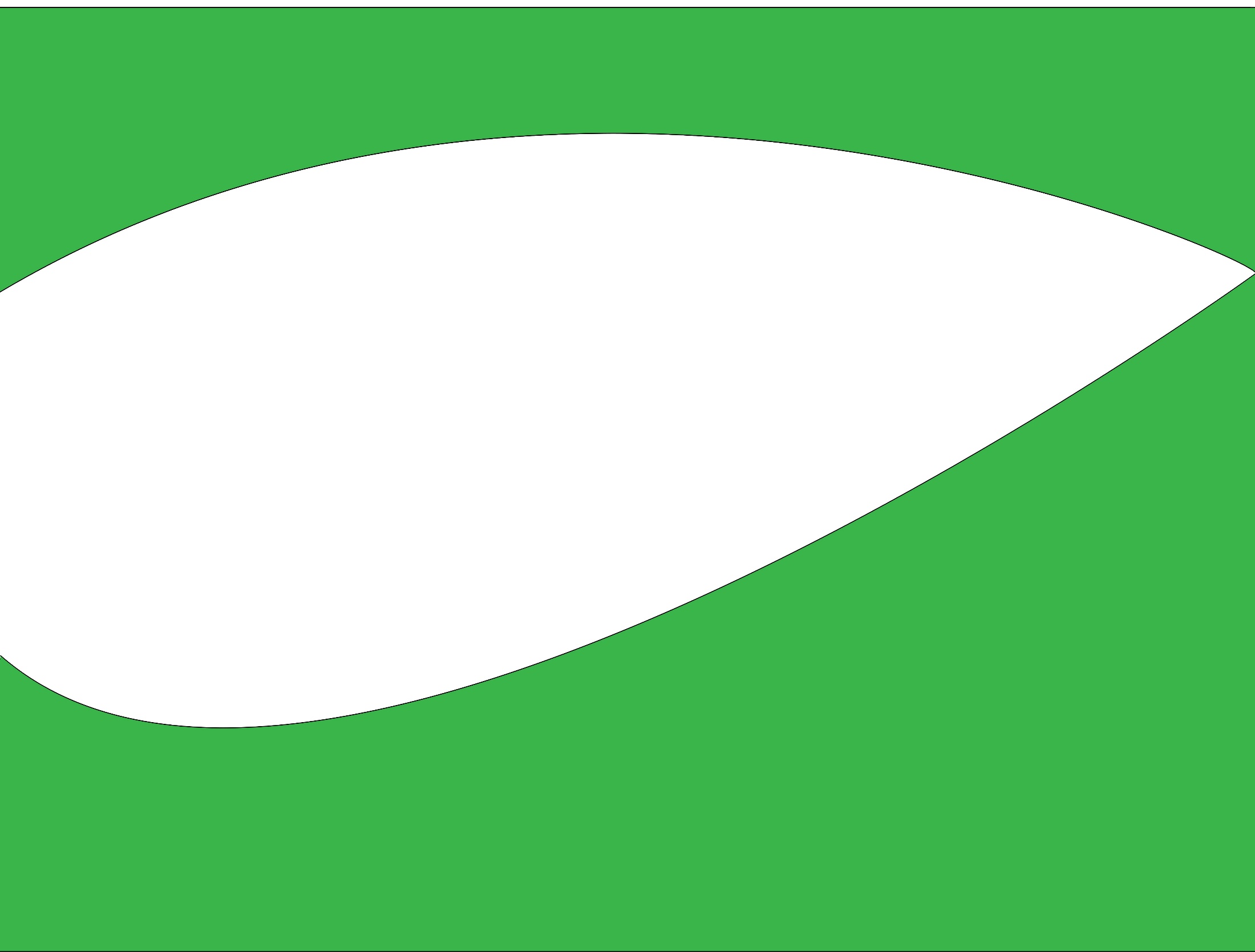 WELCOME
Teacher’s  Identity:
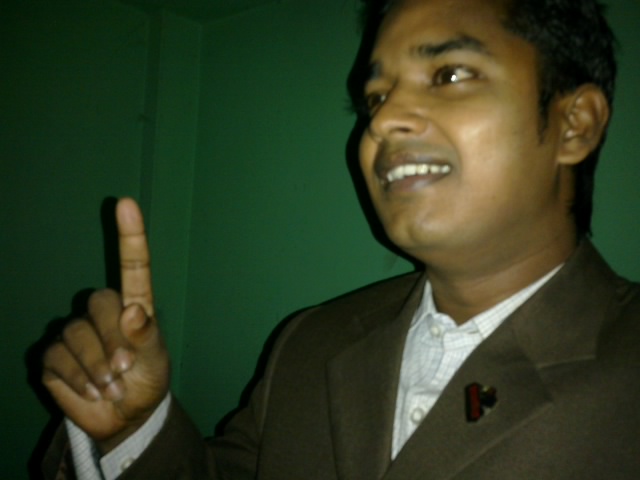 Md. Rubel Haque
Assistant Teacher
Nirmoil Darazia Dakhil Madrasha
Mob: 01774795179
English 1st paper
Class: Nine
Unit: Seven
Time: 45 minutes
Learning outcomes:
1. tell something about the life of Mother Teresa.
2. give some example of the kindness of Mother Teresa.
3 minutes
See and talk about the picture in pairs
[Speaker Notes: T will ask ss to talk about the picture in pair for two minute.
 T will monitor.
 T will elicit their ans.]
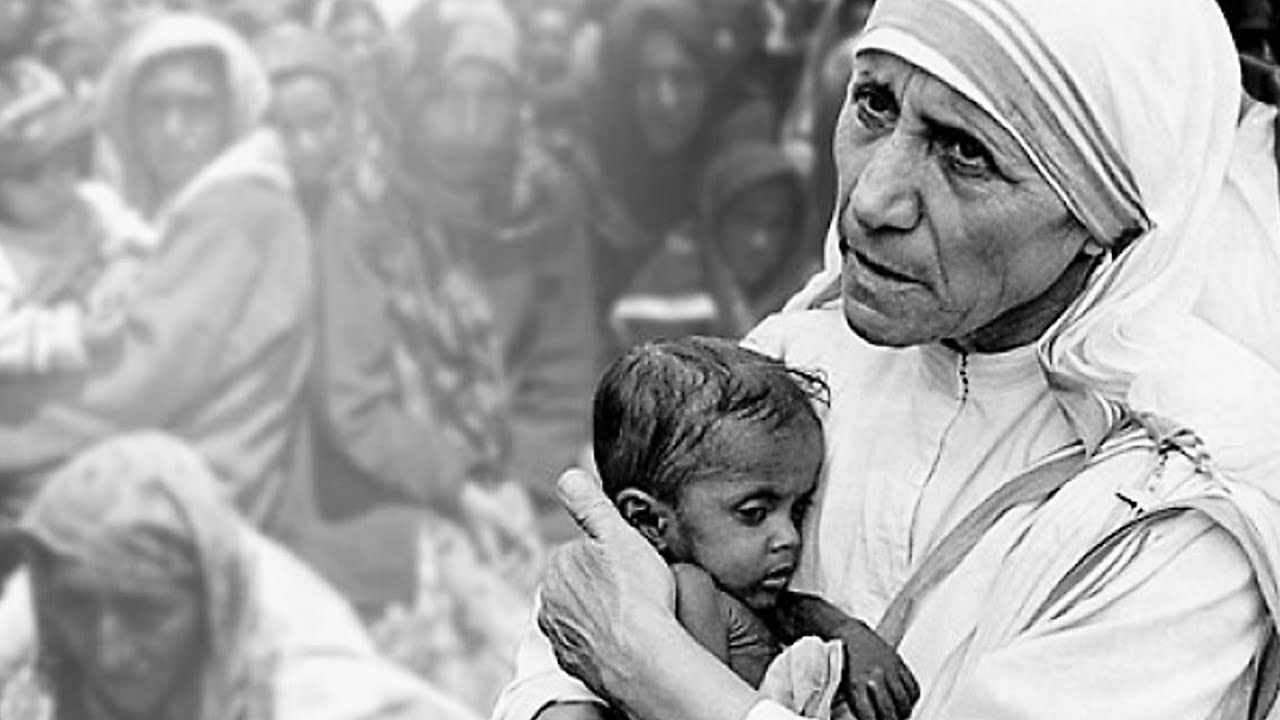 1. What do you see in the picture? 2. Do you know this woman?3. What do you know about her?
Our Title is“Love for humanity”Lesson:6
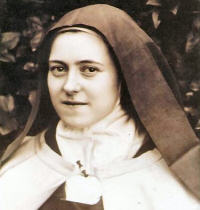 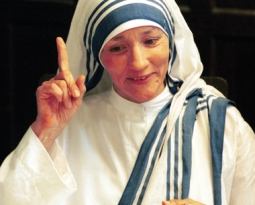 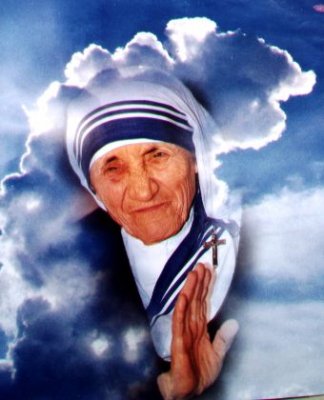 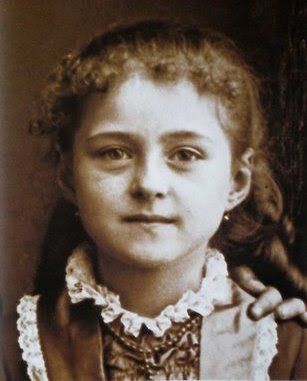 She is Mother Teresa
5 minutes
Vocabulary Chart
[Speaker Notes: T will present vocabulary following method]
8 minutes
Individual work:
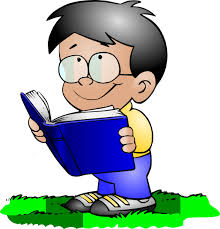 Everybody read the passage silently.
5 minutes
Pair work:Identify true and false. If false, give the correct ans.
1. Mother Teresa was moved to see the diseases that spread in the streets of Kolkata.
2. She opened a home for the orphan.
3. She and her group brought the dying people from the streets of Kolkata.
4. ‘Nirmol Hridoy’ was found for the people who are dying.
[Speaker Notes: Find out the ans and write down.]
Answer the questions:
10 minutes
Why do you think Mother Teresa won so many awards?
What does ‘Nirmol Hrodoy’ stand for?
Who was mostly benefited from here?
What are things that we have learnt from Mother Teresa?
[Speaker Notes: Find out the ans and write down in khata.]
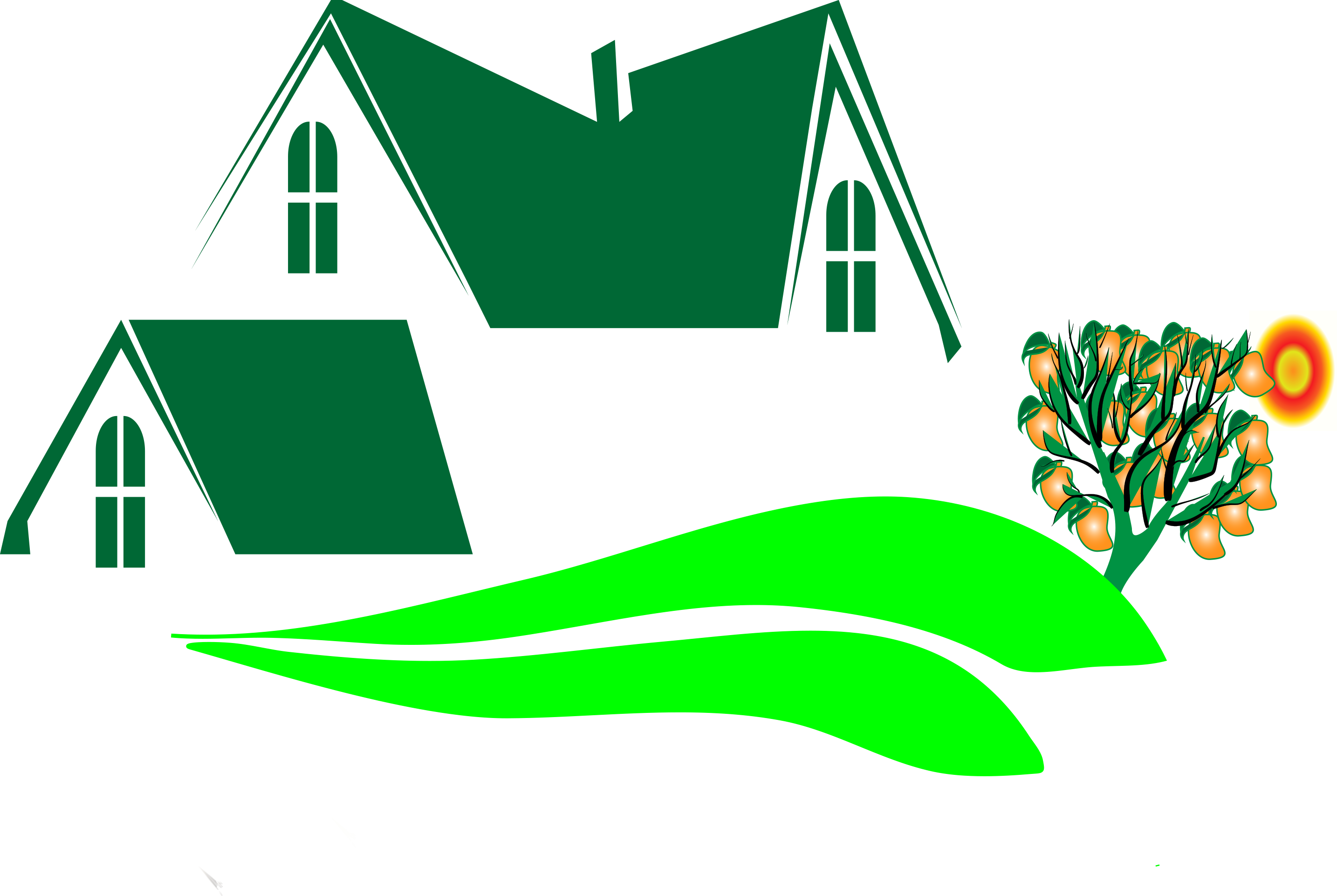 Home work
Write a bibliography on Mother Teresa using this clues.
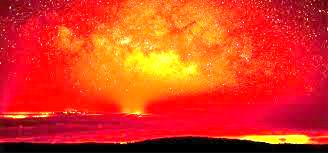 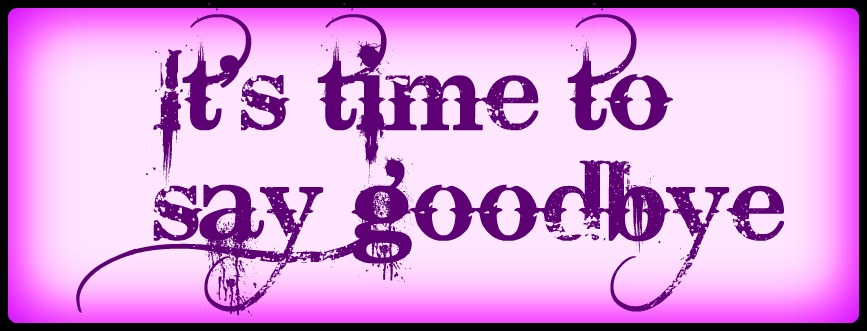